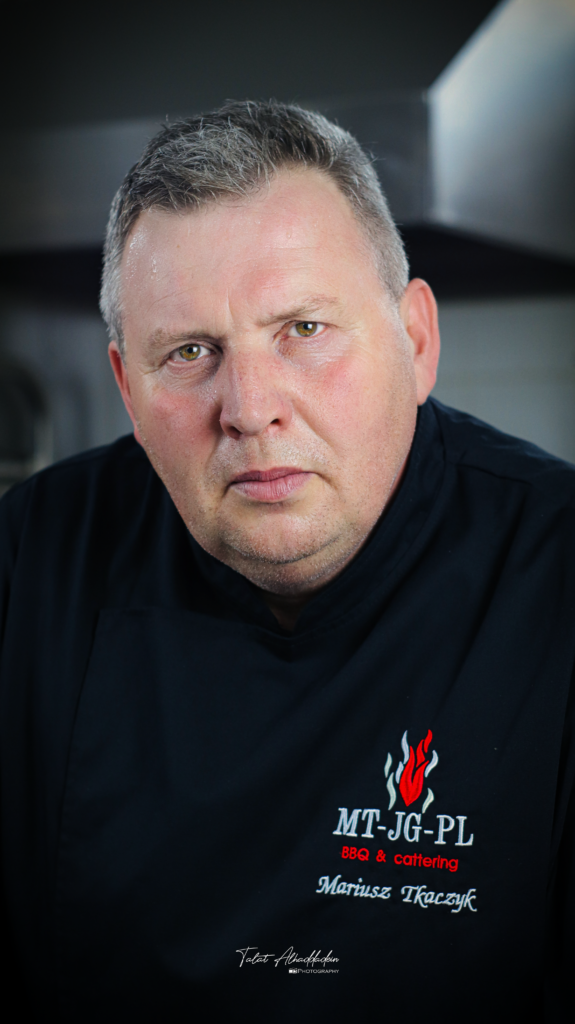 My name is Mariusz Tkaczyk. 
The culinary art is my field of education, interests, hobbies and a great passion that fills my life. I have a huge experience gained through professional work and participation in many culinary competitions in the country and abroad.
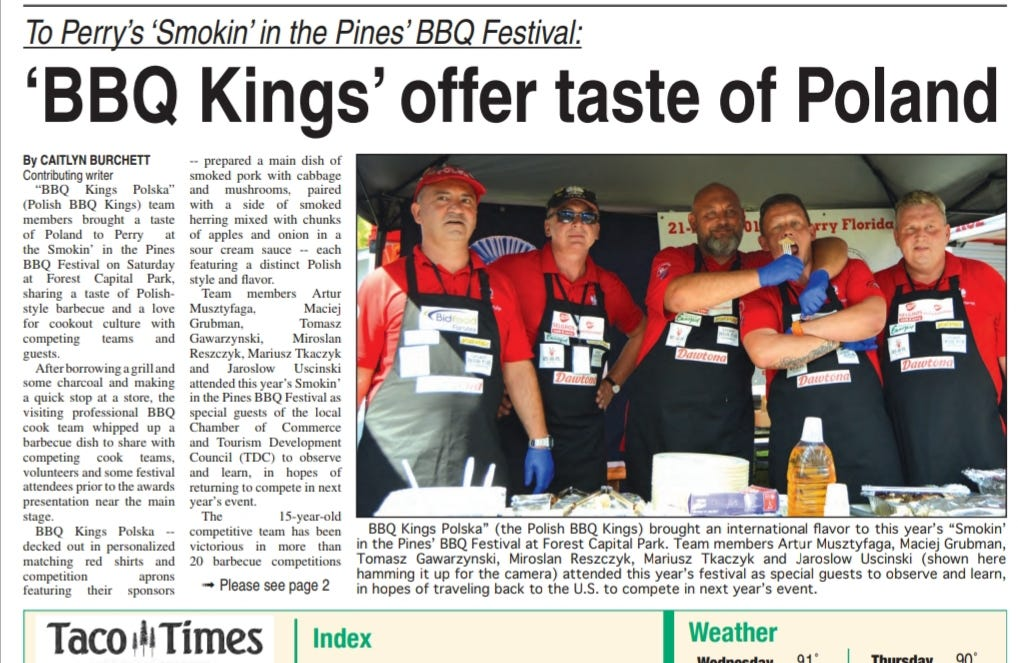 My specialty is BBQ. I have won the championship many times. I am a member of the Polish BBQ team.
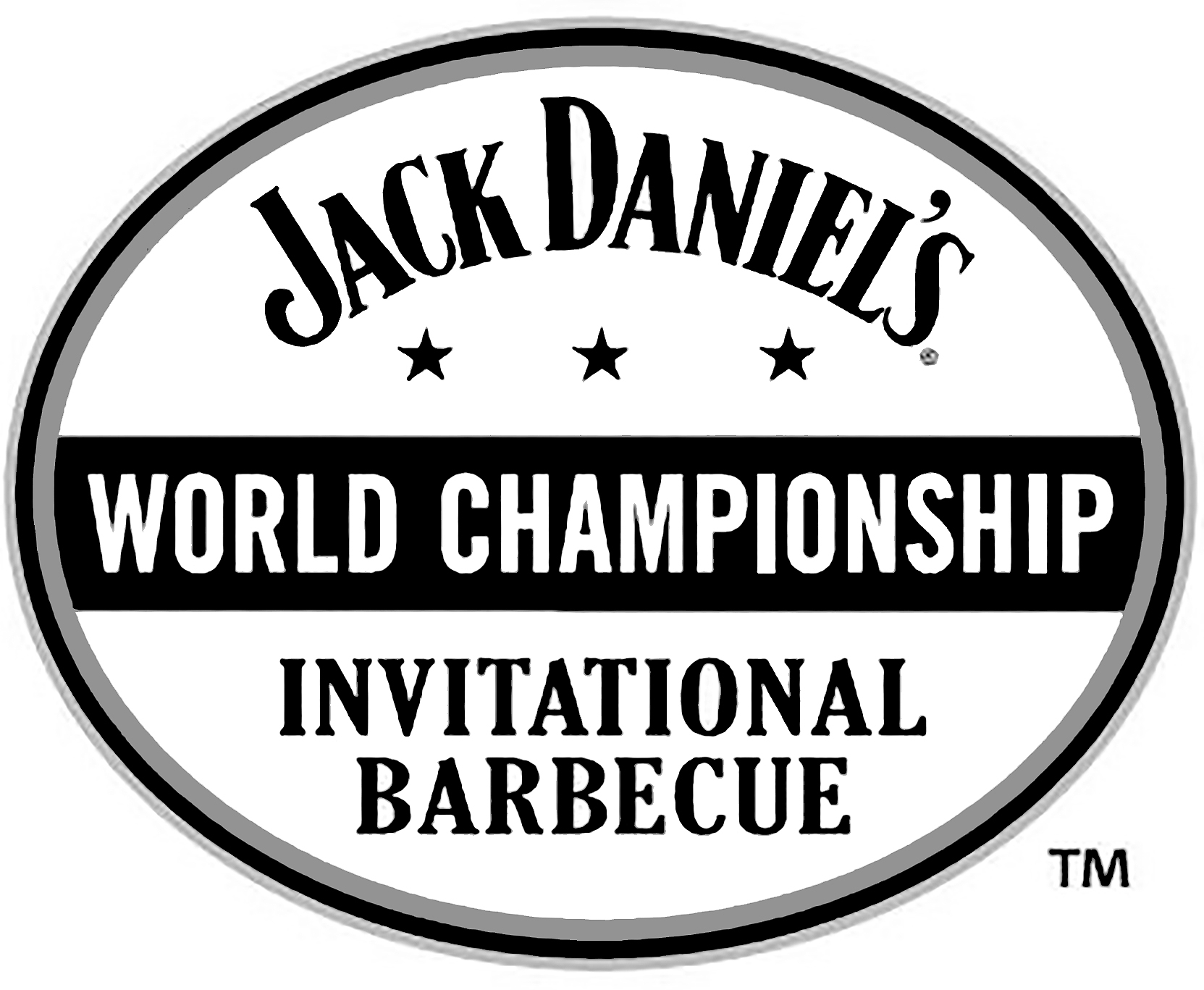 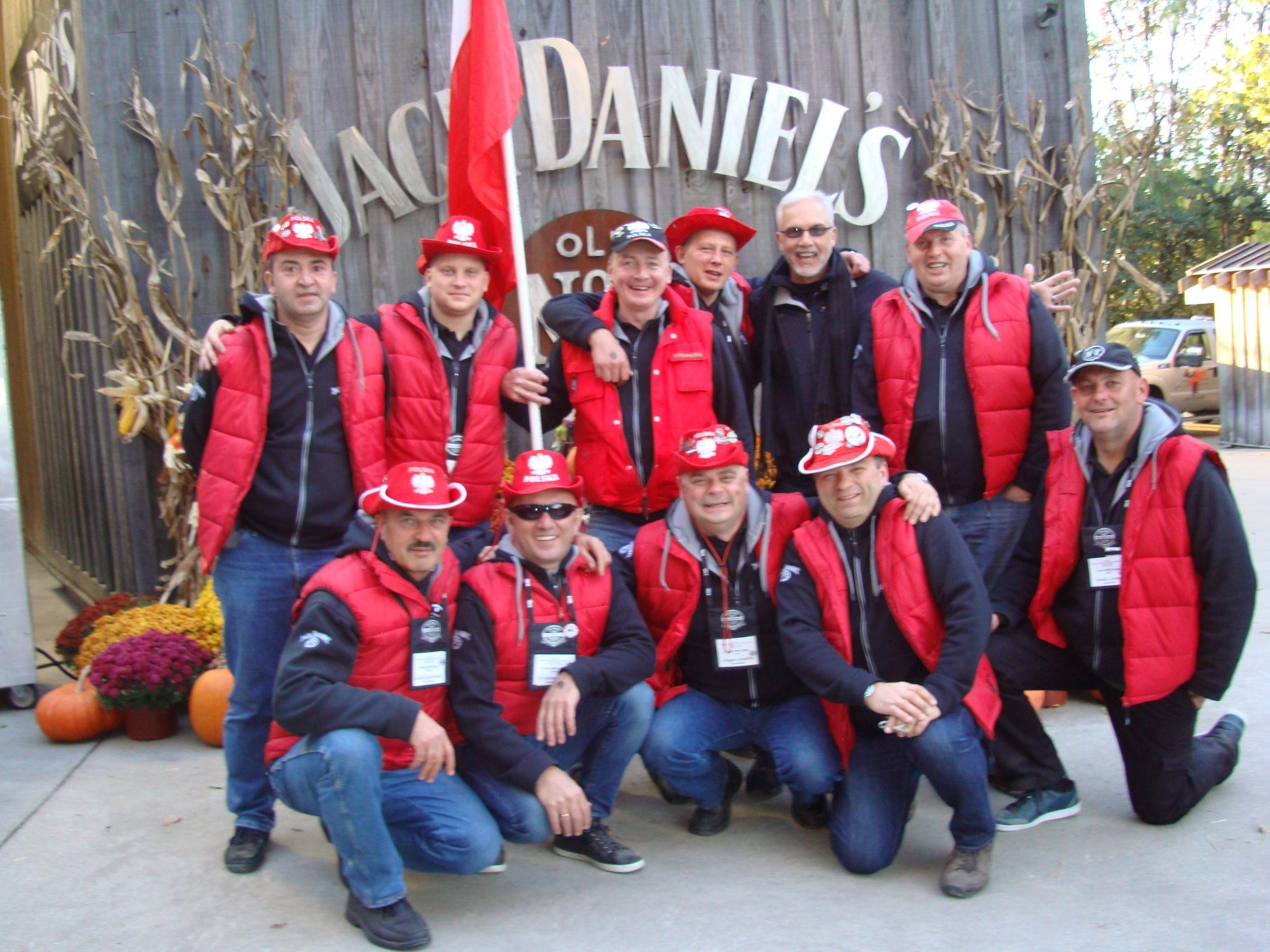 Kulinaria Mariusz Tkaczyk
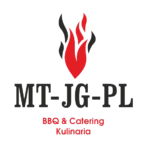 Currently, I am involved in my own buisness. I prepare the local, traditional, high quality products mainly based on meat and fish. I am also present on our local market – ever Saturday we have an event Targ Rolny – Górskie Smaki. All local manufacturer are presenting their best products there.
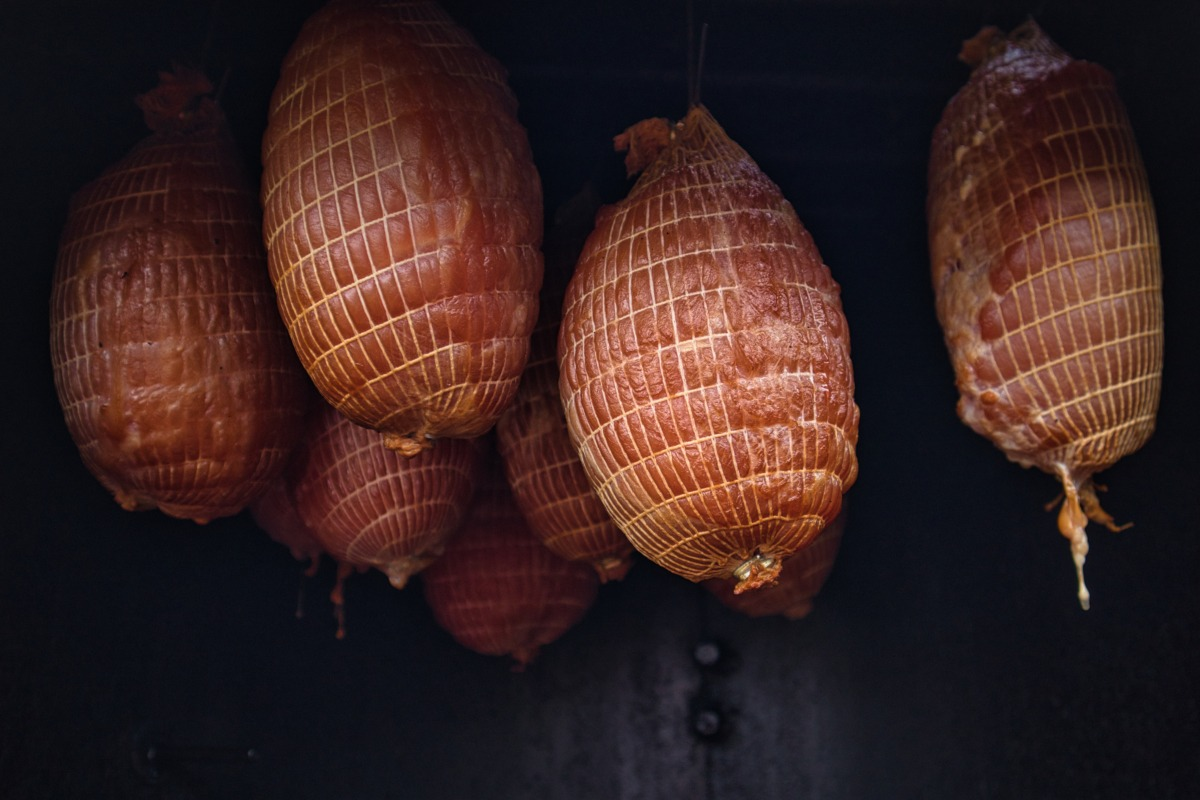 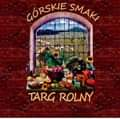 I also offer professional trainings and catering service with my unique smoking equpiment
Trainings
Catering